Opportunity Mapping: The Fair Housing Equity Assessment
Jeff Matson
Center for Urban and Regional Affairs
University of Minnesota
jmatson@umn.edu

NNIP Columbus
6/20/13
Outline
What is the FHEA?
Key Questions
Our Role
HUD Data v. Local Data
Opportunity Mapping
What’s Next?
[Speaker Notes: What is our approach
How do we get people to participate
Capacity Building v. Engagement]
What is the FHEA?
Data Analysis
Racially Concentrated Areas of Poverty (RCAPs)
Cluster Analysis

Deliberation
Community Engagement
Equity

Decision-Making
Integration with ThriveMSP 2040
[Speaker Notes: HUD SC Requirement]
Key Questions
What is opportunity?

How is opportunity distributed across the region?

How do we structure public investments?
[Speaker Notes: http://metrocouncil.org/Planning/Projects/Thrive-2040/Fair-Housing-Equity-Assessment-%28FHEA%29.aspx]
CURA’s Role
Inside-Outside Strategy

Data 

Engagement
HUD Data v. Local Data
HUD provides indices 

Asks local agencies to provide better data if possible
Opportunity Mapping
Good Schools
Low Crime
Low Rent
Proximity to Green Space
Proximity to Shopping & Services
Transit
Proximity to Friends / Family
Short Commute
Z-scores, Indices & Clusters
Job Access
Car rush/non-rush hour
Transit
Access to Services and Necessities
Educational Outcomes
Public Safety
Environmental Hazards
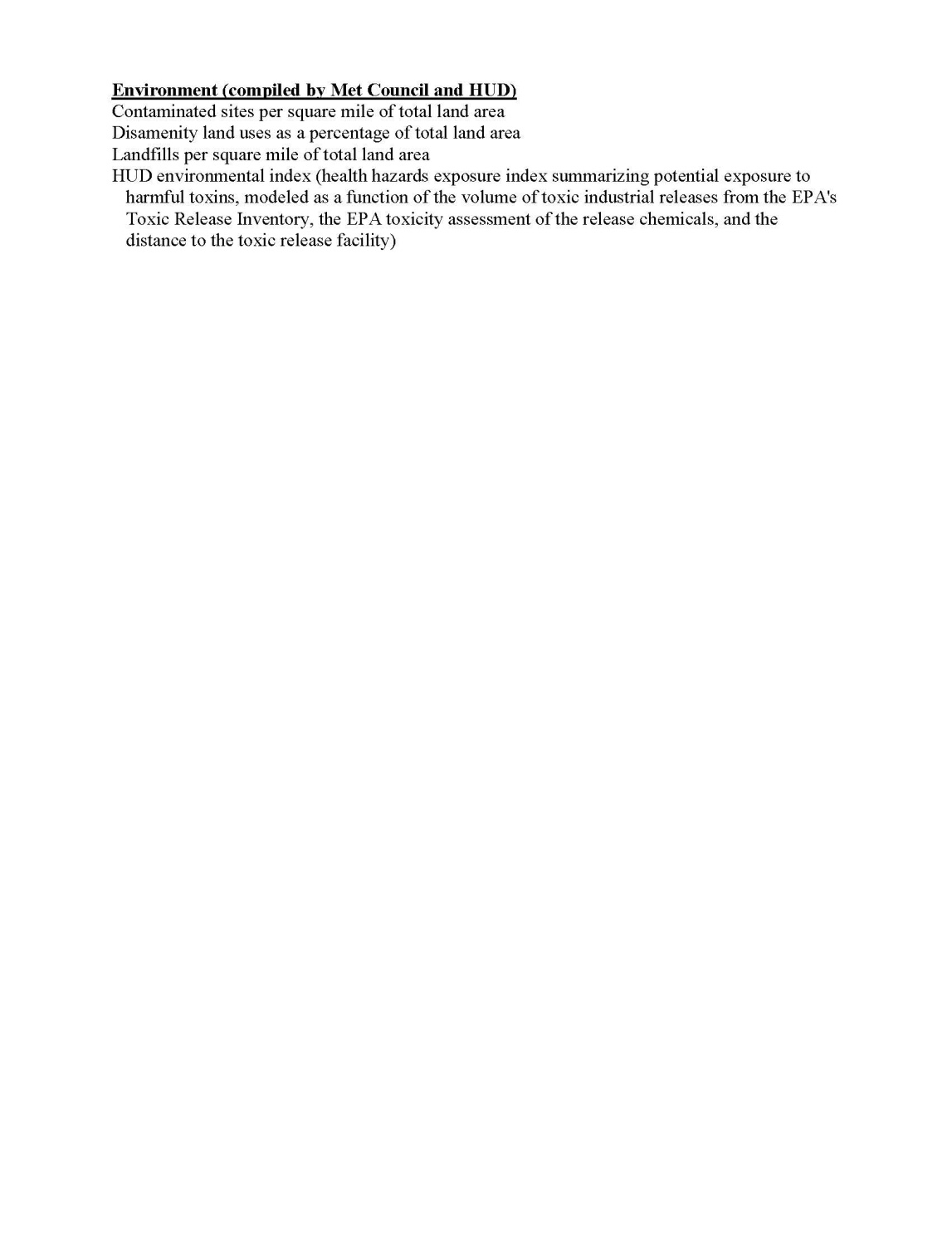 [Speaker Notes: Job growth taken out
Rural areas (no sewer) also removed
RCAPs shown (50% non-white, 40% poverty)]
Now What?
Engagement
Deliberation
Decision-Making

Affordable Housing
Transit
Long Range Planning